II CIRCOLO - plesso F.G. SicilianoLe dita della mano a cura di Palladino Concettasez L ins. Palladino Concettains. Improta Annamaria
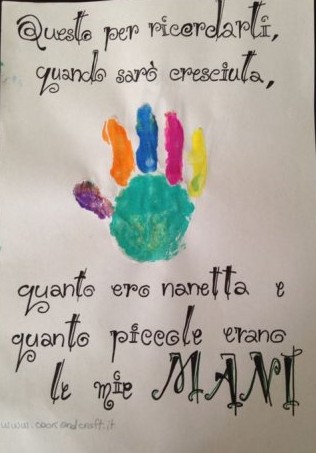 Ascolta, impara e divertiti giocando con le dita
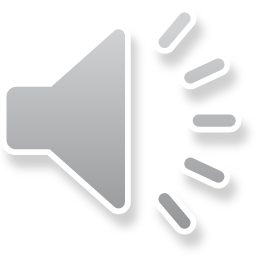 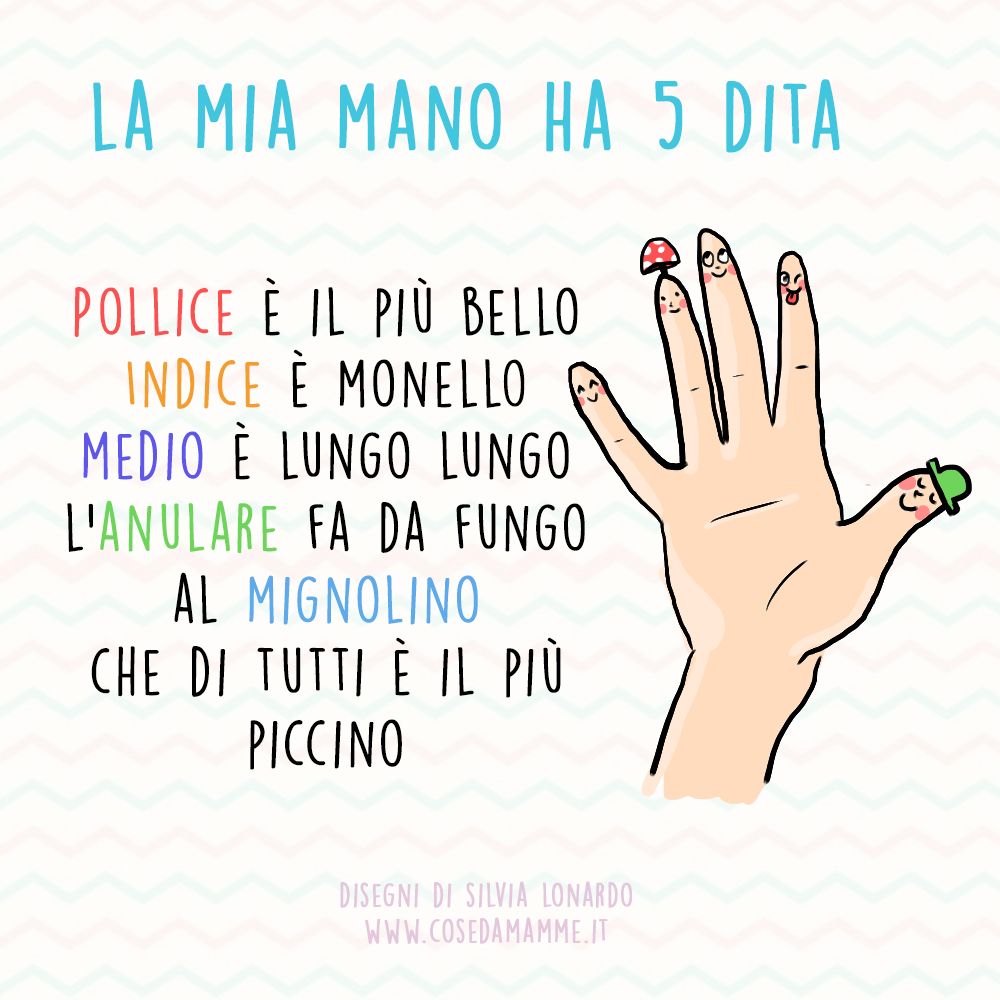 Ed ora ripetiamo la canzoncina
Clicca qui->
https://youtu.be/3q6I2HmlMqE -
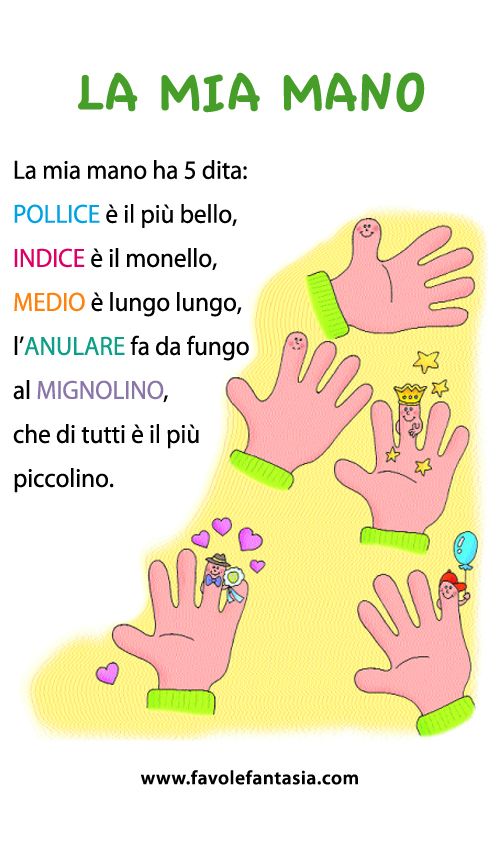 Divertiti a dipingere
Disegna e ritaglia le mani di mamma da un cartoncino e dipingine le unghie con lo smalto. Fatti aiutare
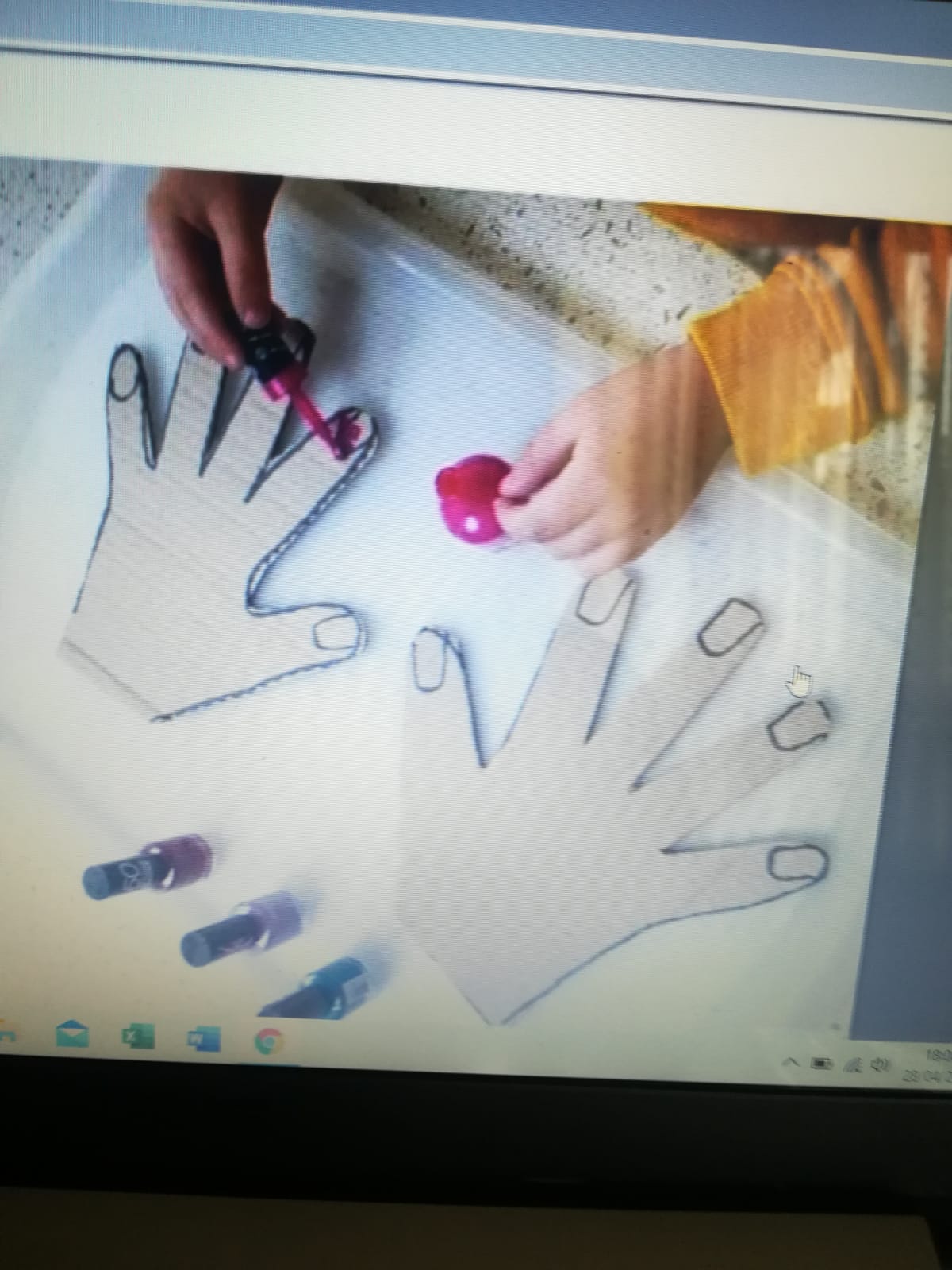